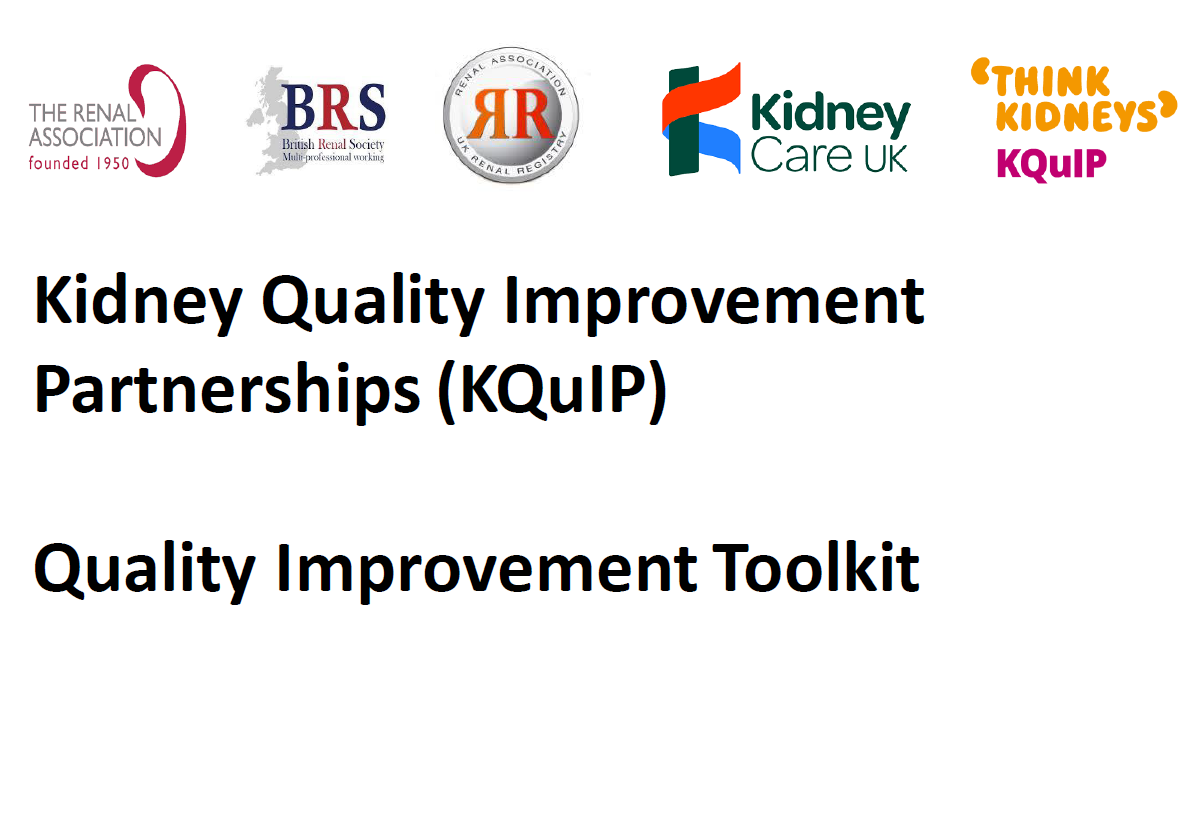 Driver Diagram
AIM
PRIMARY DRIVER
SECONDRY DRIVER
CHANGE IDEAS
FISHBONE DIAGRAM
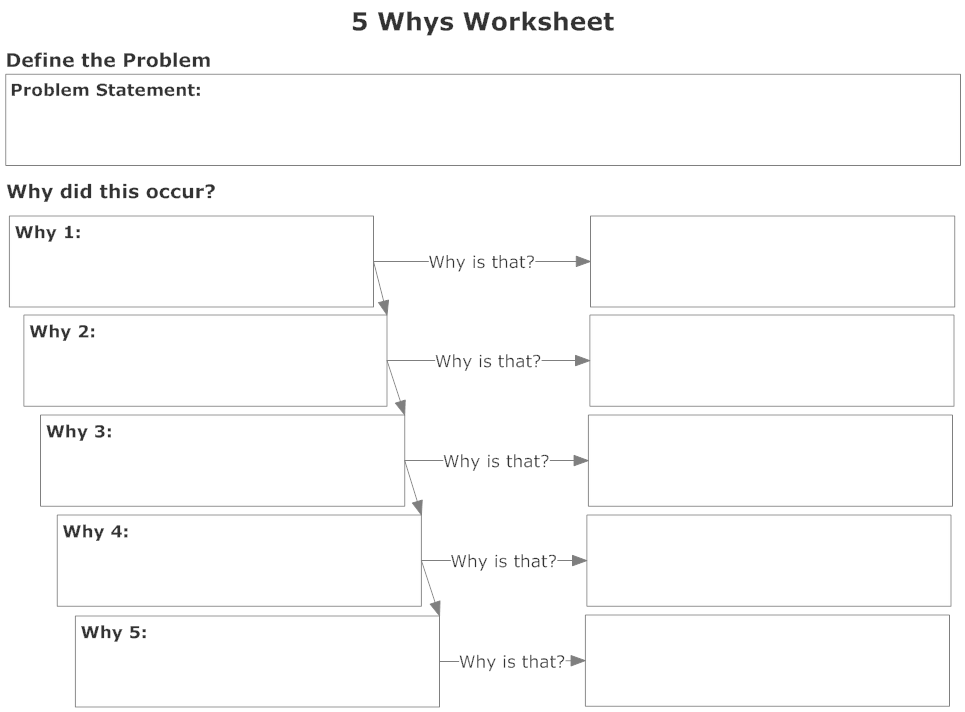 PDSA CYCLE
PLAN
ACT
STUDY
DO